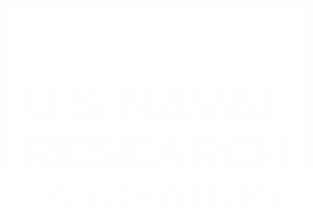 Proposed Verification Process Discussion – Day 2
Signe Redfield (NRL)
DISTRIBUTION STATEMENT A.  Approved for Public Release.  Distribution unlimited.
Conceptual Diagram
DISTRIBUTION STATEMENT A.  Approved for Public Release.  Distribution unlimited.
Interaction Between Autonomous Behavior Design and V&V
Task Specification
Task and capability/behavior ontologies
Mephisto?
Specification and evaluation walls explicitly include development of up front validation outputs…
Interaction Between Autonomous Behavior Design and V&V
Task Specification
Analytical
Analytic tools
Logical design tools
Model based development
Interaction Between Autonomous Behavior Design and V&V
Task Specification
Analytical
Testbeds & Simulators
Testbed and simulation tools
Testing mechanisms and processes
Interaction Between Autonomous Behavior Design and V&V
Task Specification
Analytical
Testbeds & Simulators
Evaluation
Evaluation metrics for behaviors and autonomy
Evaluation of testbed and simulators
Test development
Now have all four walls
Analytical and Evaluation give feedback for modification of design currently under construction; also feed outward to provide evidence for verification process
Tinkertoy metaphor – connector rods
Suggest evaluation as part of testbeds & simulators and fourth wall (if necessary) as validation
Evaluation: What is the decision quality data I need to move forward? 
Evidence – how to represent – correlated to construction of property trying to verify – figure out what each tool really does, correlate to properties of system to be verified
Down = some process that produces the required evidence
Interaction Between Autonomous Behavior Design and V&V
Walls support Verification (green) and Validation (blue)
Interaction Between Autonomous Behavior Design and V&V
Invert the diagram
Design actually gest filtered through verification and validation process
Interaction Between Autonomous Behavior Design and V&V
Extend the verification process
Not a simple grid or filter
Time-consuming, complex, expensive process
Interaction Between Autonomous Behavior Design and V&V
Verification process demonstrates that behavior meets specifications
Distribution A:  Approved for public release.  Distribution unlimited.
Interaction Between Autonomous Behavior Design and V&V
Validation process produces final behavior
Assumes implementation in order to test against user needs
Interaction Between Autonomous Behavior Design and V&V
Autonomous system design:
Verification process actually extends through the entire design phase
◊
Deck of Cards Analogy
Spades
Clubs
Tools = suits
Spades = Specifications
Diamonds = Evaluation
Clubs = Testing
Hearts = Analytical
Rules for Tools
Ex:  A=1, A=11
Instruction Sets
Solitaire, Bridge, Cribbage, Crazy 8’s, Crazy 7’s
Properties
Common feature of card games
How to win
Points representation
What cards you use
Rules for Properties?
Definition of test
	Produces evidence
	Requires physical RobotPart
Evidence is unitless?
	“Bag of Evidence”?
Purpose of properties
	What constitutes a valid instruction set?
*Criteria for declaring victory – have a play – necessary to compare two plays – evaluation of instruction set quality/equivalence
*”generates evidence = how to win”
*Concerned that we’re leaving out validation exercises from up front to define what type of system to build
Alternate tools options:
Alternate analogy:  combining testing and evaluation for mechanism for inserting runtime 
Go through analogy we have
DISTRIBUTION STATEMENT A.  Approved for Public Release.  Distribution unlimited.
Instruction sets for behavior design
Building the system under test
What governs how you bounce around inside the box as you design the system
Not today’s subject
Instruction sets for verification
Evaluating and building evidence for the system under test
What governs how you bounce around outside the box as you build up evidence towards verification
Today’s subject
DISTRIBUTION STATEMENT A.  Approved for Public Release.  Distribution unlimited.
“Instruction sets” (game rulebooks) for verification
Processes
V model
Agile model
Spiral model
Model-Based Development (Heitmeyer Process)
Kerianne-Clark Process
Unstructured bag of tools
(Validation/assurance Licensure)
How do we define the “canonical” unstructures
Maybe by players?
Maybe by degree of structure/temporal relationships?
Maybe by type of system or property to be verified?
What is a win?  (Assurance/certification is the victory condition – victory = human says it’s ok?)
More properties
Some sets support verification and design as tandem linked process; some sets support verification as independent external operation
“play” or “game” = specific application of rulebook
DISTRIBUTION STATEMENT A.  Approved for Public Release.  Distribution unlimited.
Expectations and Goals
Specifications – wall = tools
Testable, valid specifications.
Need language(s) suitable for expressing autonomous function
Things that can be carried out (tested) and ways of combining them
(Abstraction challenges)
Achieves task without help
What decisions are made, what the basis for those decisions were, what the machine knew, how it knew it, when it knew it
Constraints on uncertainty (autonomous system is predictable in general but unpredictable in specific)
Process tasks vs. end state-defined tasks
How do you decide when you can use a tool to clarify the intent of a specification/constraint/term vs explicitly capturing the contextual information in the specifications?
Safety specs
Things mustn’t hit
Things shouldn’t hit
Things it’s ok to hit
UML + OpenCYC – why is UML insufficient for autonomous behavior?
Would expect that UML diagram to model fact of taking data from the world – autonomy introduces uncertainty (or incorporates environmental uncertainty into its actions)
DISTRIBUTION STATEMENT A.  Approved for Public Release.  Distribution unlimited.
Analytical/Computational tools
Model checking
Theorem proving
Functions that generate evidence – 
Computational tools that serve an analytic function rather than a simulation function
Wall is actually a manifold?
Analytical solution rather than numerical method
DISTRIBUTION STATEMENT A.  Approved for Public Release.  Distribution unlimited.
Testing/simulation wall
Empirical evidence (synthetic?)
Numerical method not analytical solution
Data analytics fall in this category
Gray fuzzy area between numerical methods and analytical solutions – both groups should agree on how to talk about that boundary
DISTRIBUTION STATEMENT A.  Approved for Public Release.  Distribution unlimited.
Evaluation (what the evidence is) wall
Necessary components wall
Evaluation metrics for behaviors and autonomy
First and second order uncertainty – p(metric is true), p(p(metric is true) is true)
Scoping for which metrics are valid 
Evaluation of testbed and simulators
Test development and selection?
What the evidence is
Potential evidence wall
Deciding how to change the design to make it better
(What is better anyways?)
Credit allocation – how much are current design features contributing to success or failure = evaluation value – part of this wall
Credit allocation – how much weight does this evidence hold relative to other evidence = rulebook value – not part of this wall
DISTRIBUTION STATEMENT A.  Approved for Public Release.  Distribution unlimited.